Directional Changes #3
Importance of Directional Changes
Potentially more profitable
Captures moves of markets better
(Intrinsic time)
A new risk measurement
(Overshoots)
Scaling law
(Trading strategies)
Intrinsic Time
Previously, you have 43 Directional Changes
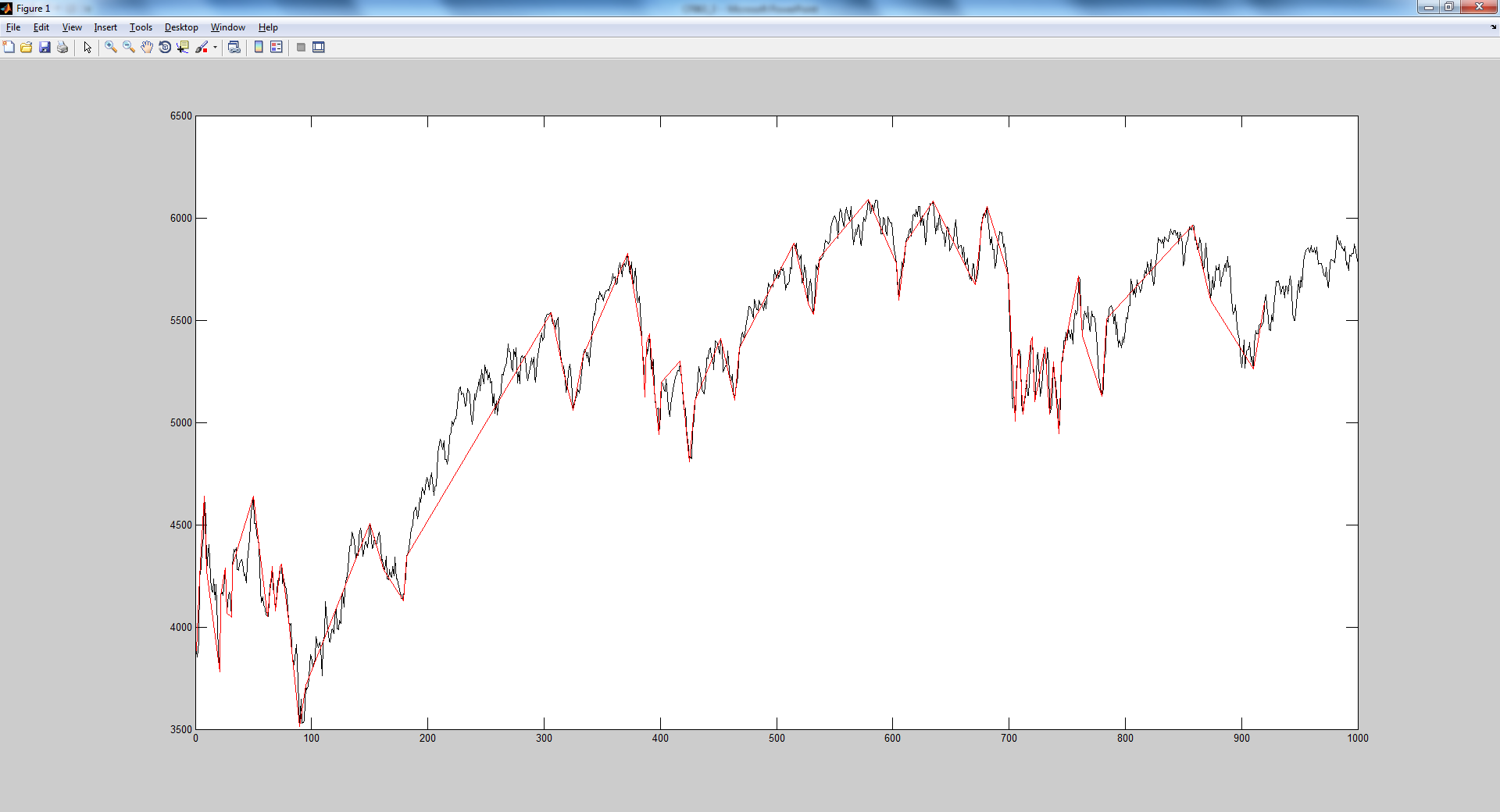 Homogenously divided in to 87 portions
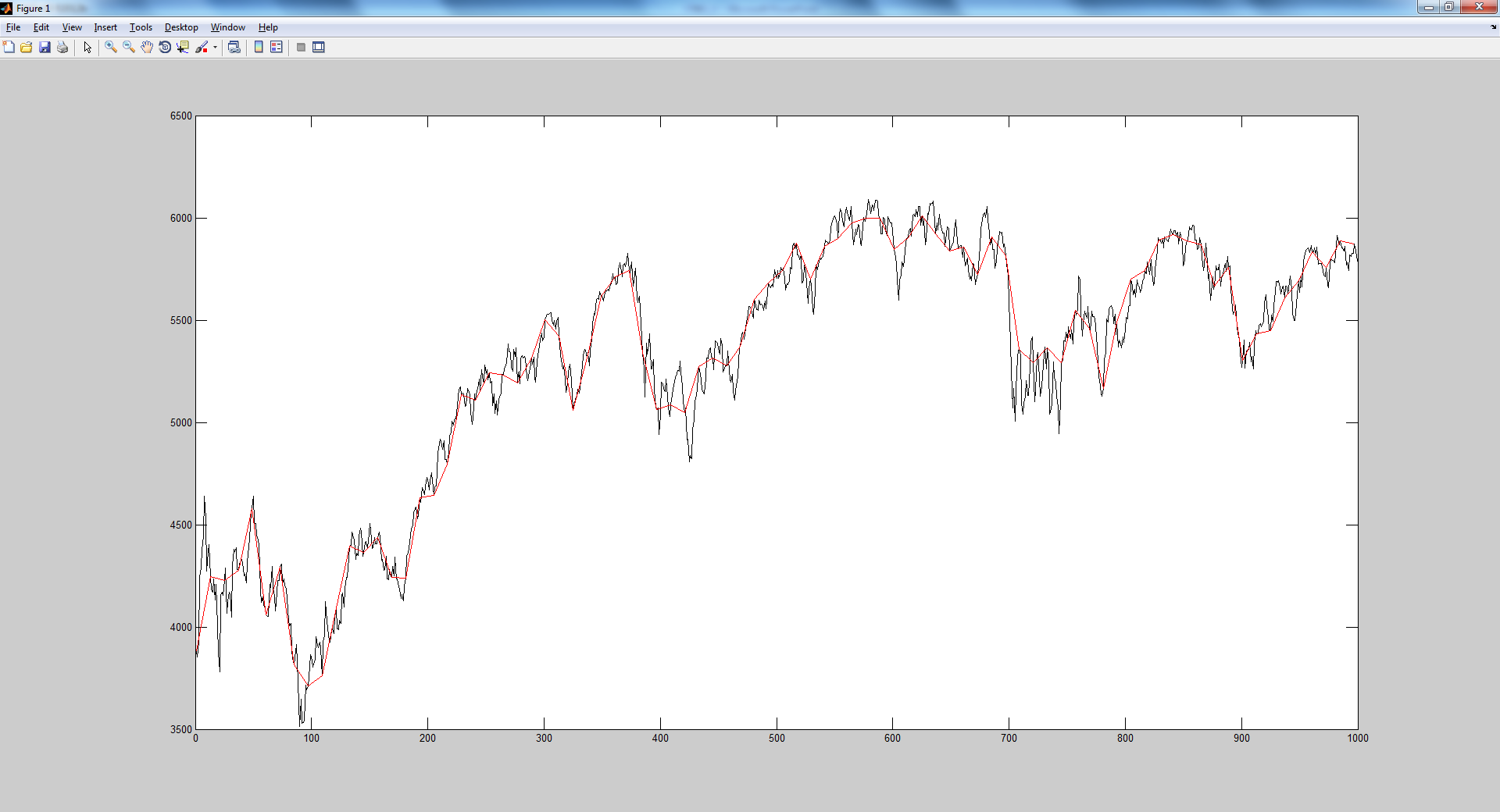 Risk Measurement
Threshold: 5%
Real average threshold: 0.0594
Average Scaling 0.0489
The probability for overshoots to reach
1 unit of threshold is: 33.33%
2 units of thresholds is: 9.52%
3 units of thresholds is: 4.76%
4 units of thresholds is: 2.38%
Distribution of overshoots./average_threshold
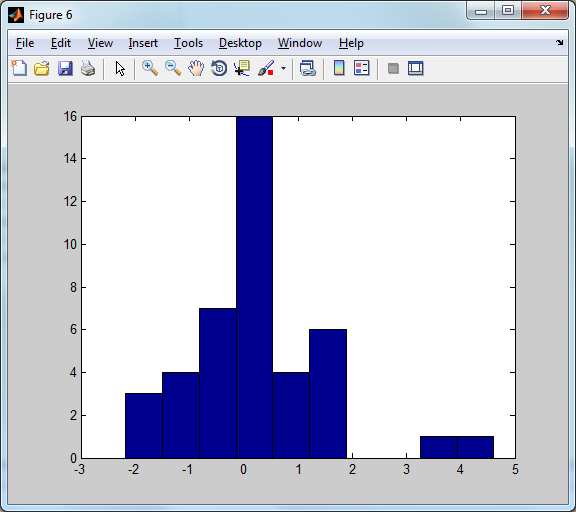 Trading strategies
Machine Learning
Optimal strategy
Constraint Satisfaction
Hill Climbing
Guide Local Search
Constraint Satisfaction
Any problems can be formulised in following way are CSP, and can be deal with constraint satisfaction techniques:
Variables (Decisions)
Domains
Constraints
Here are three areas: X, Y and Z. Each of them can take Red or Green Colour, but the neighbours can not take the same colour.

Variables

Domains

Constraints
Here are three areas: X, Y and Z. Each of them can take Red or Green Colour, but the neighbours can not take the same colour.

Variables: X, Y, Z

Domains: {Red, Green}

Constraints:
X ≠ Y, Y ≠ Z, Z ≠ X
An example
Formalisation of Finding Trading Strategies
Hill Climbing
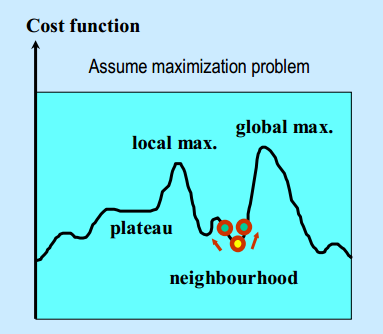 Problems:

Local optimal

Plateau

No guarantee finding the best solution
A random trading strategy
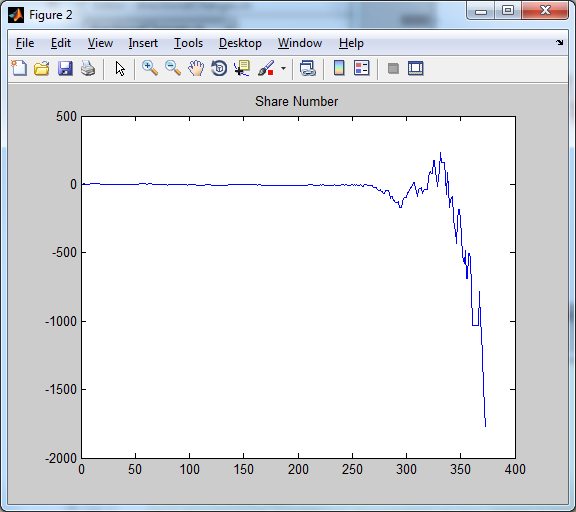 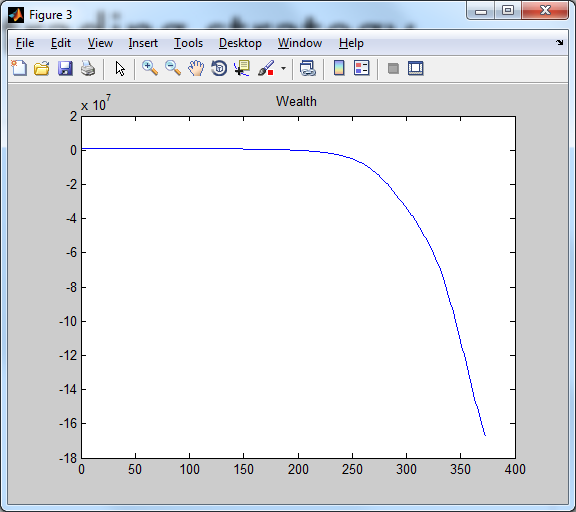 What do you do?
When do you do?
How do you do?
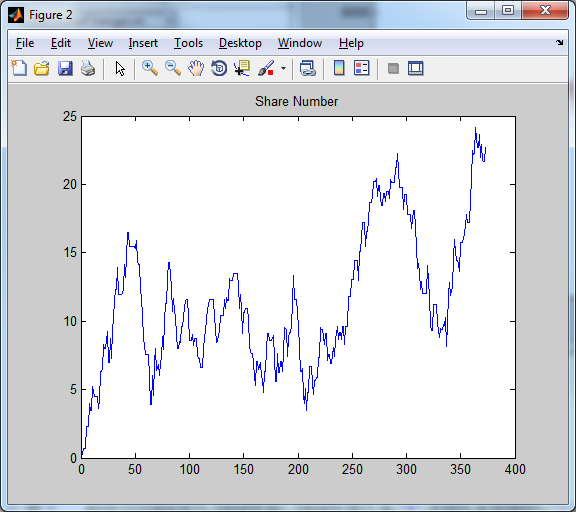 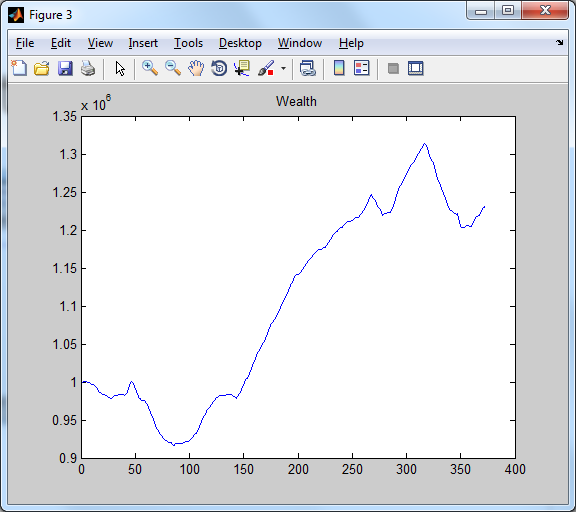